Famous Artwork
“BLUE”
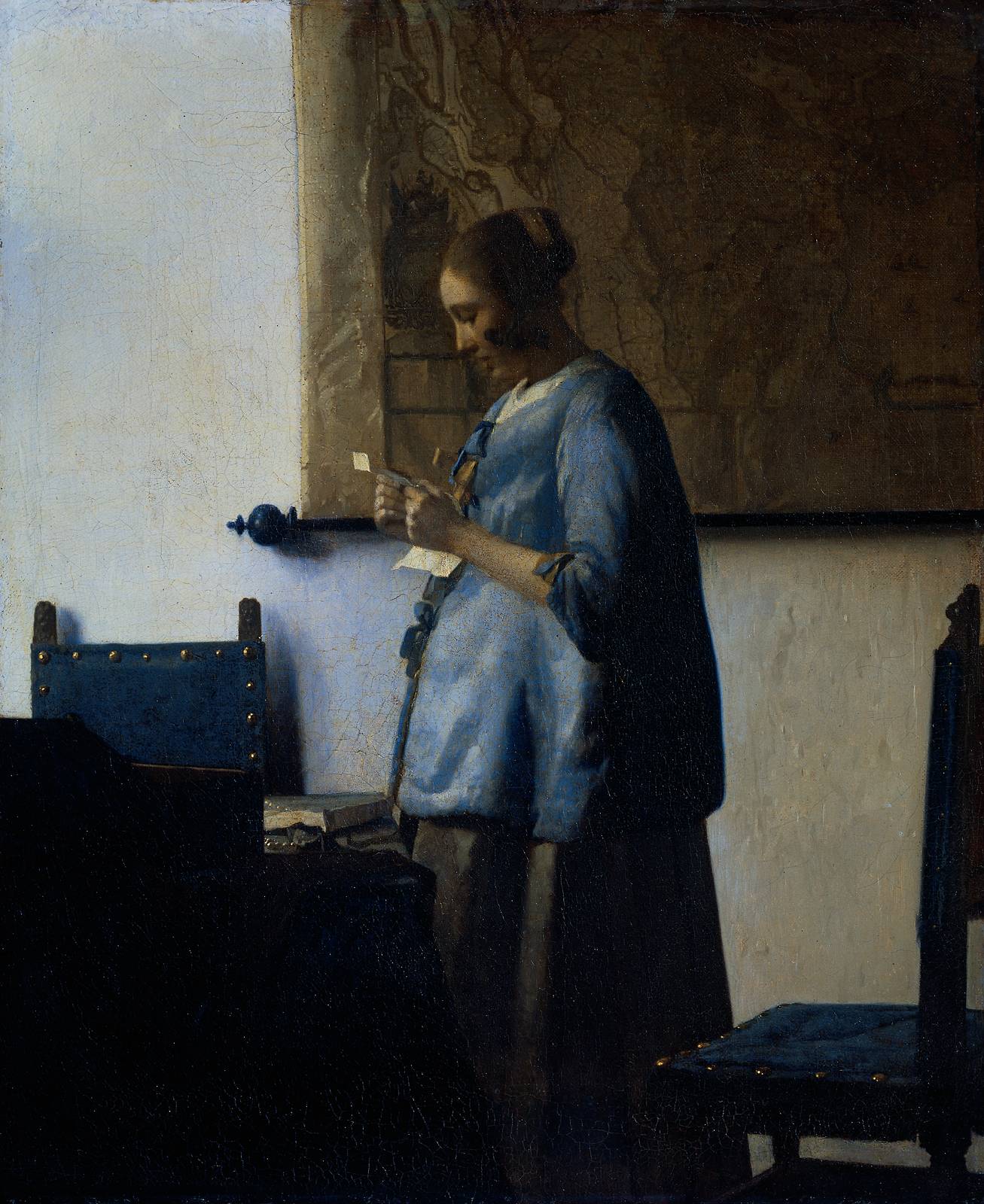 Woman in Blue Reading a LetterJan VermeerBlue  dress and chairs express a calmness.
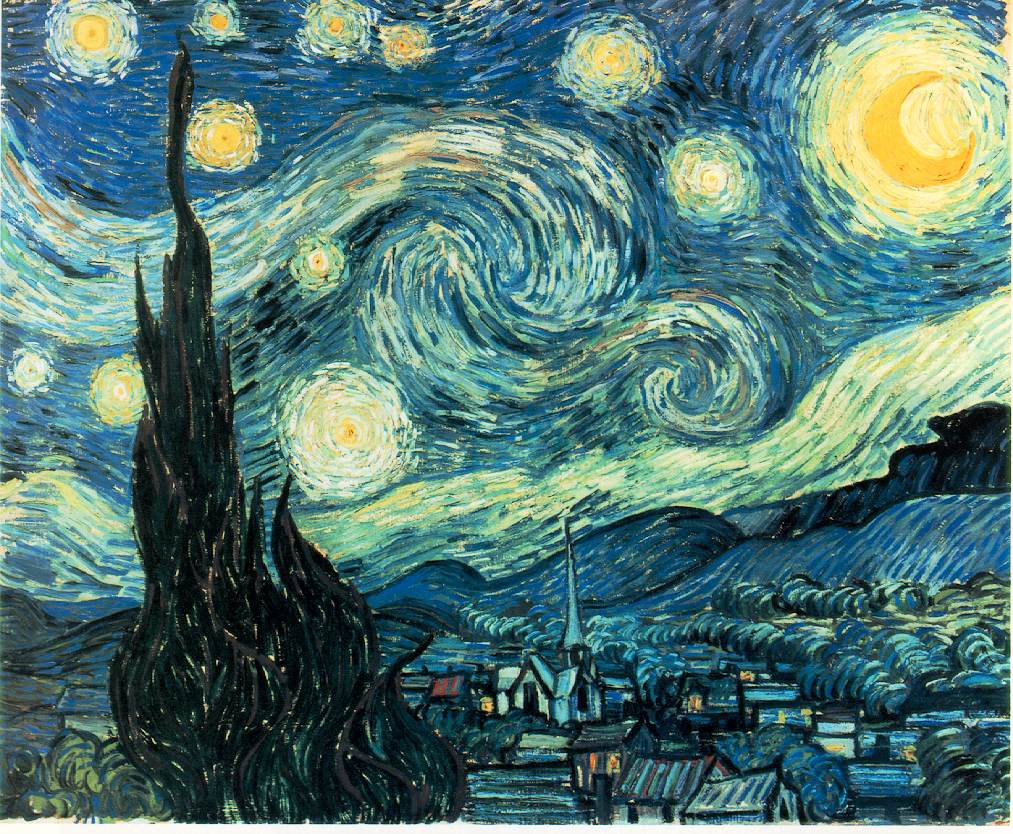 The Starry Night
Vincent van Gogh

Blue skies are restful, 
yet burst of yellow 
and churning seem
somewhat troubled.
The Beach at Sainte-Adresse 1867 

Blue skies and ocean
 reflect the peacefulness
 of the seaside.
The Guitar Player
Pablo Picasso

The blue color reflects 
melancholy and sadness, 
maybe even misery.